SENSTARTUP
WHY SENSTARTUP?
Make Senegal the best place for startups 
Make SENSTARTUP the best place for innovation dedicated to the support and promotion of technological and digital startups.
Make Senegal a favorable environment for the next unicorns to emerge
WHO ARE WE?
AN INDEPENDENT ASSOCIATION / INNOVATION SPACE /SUPPORT STRUCTURE
FOUNDERS: GROUPS OF INNOVATORS, ENTREPRENORS and STARTUPPERS
AN ACTOR IN THE ECOSYSTEM
MISSION: 
REPRESENT: detect, select, challenge startups, especially the most promising ones
PROMOTE: introduce startups, facilitate collaboration between them, 
STRENGTHEN : training, promotion, support and structuring
WHAT IS OUR WORK IN THE ECOSYTEM?
Support during IDEATION PHASE until the 1st customer
MENTORING 
TRAINING 
INTRODUCTION TO INCUBATION
MEMBERSHIP
Members : 15 000 XOF /MONTH

Supporting members: 100 000 XOF / MONTH

Sponsors: 20 000 000 XOF / YEAR
OUR ORGANISATION
OUR APROACH
2021 GOALS
OUR OFFER
MEMBERSHIP
Access to our cvthèque
Mentoring
trainings
 networking B2B
activities: UN GRAND RDV MENSUEL, LE MOT DE L'UNIVERSITÉ, LES UNIVERS CROISÉS, UNIVERS TECH
TRAINING
With Universities
With Academies
With partners
MENTORAT
MENTORS 
1 PROGRAM
DURATION 6 month to 1 year
20 STARTUPS

INTRODUCTION to INCUBATION 
National
International
OUR SERVICES
HACKATHON 
COMMUNICATION
BUSINESS DEVELOPPEMENT
PROJECT COORDINATION
FINANCEMENT & FUNDRAISING
RENTING (coworking, meeting rooms, spaces..)
EVENTS
PATENTS
OUR PARTNERS
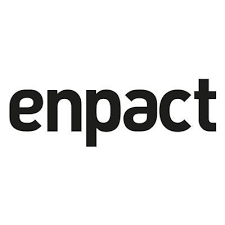 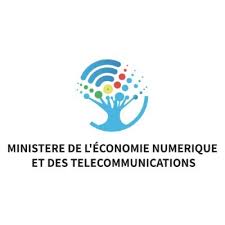 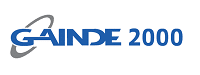 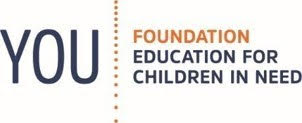 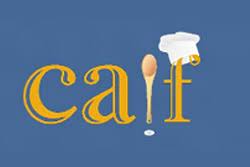 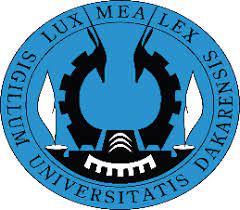 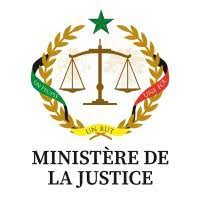 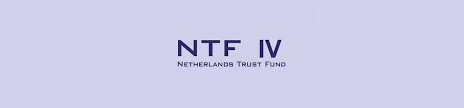 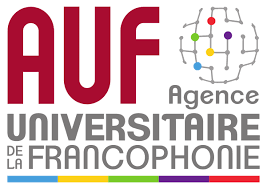 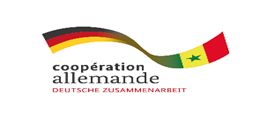